SCHOOL FORMSData Element DescriptionsSF 4- Monthly Learner’s Movement and Attendance
SCHOOL FORMSData Element DescriptionsSF 4- Monthly Learner’s Movement and Attendance
SCHOOL FORMSData Element DescriptionsSF 4- Monthly Learner’s Movement and Attendance
SCHOOL FORMSData Element DescriptionsSF 4- Monthly Learner’s Movement and Attendance
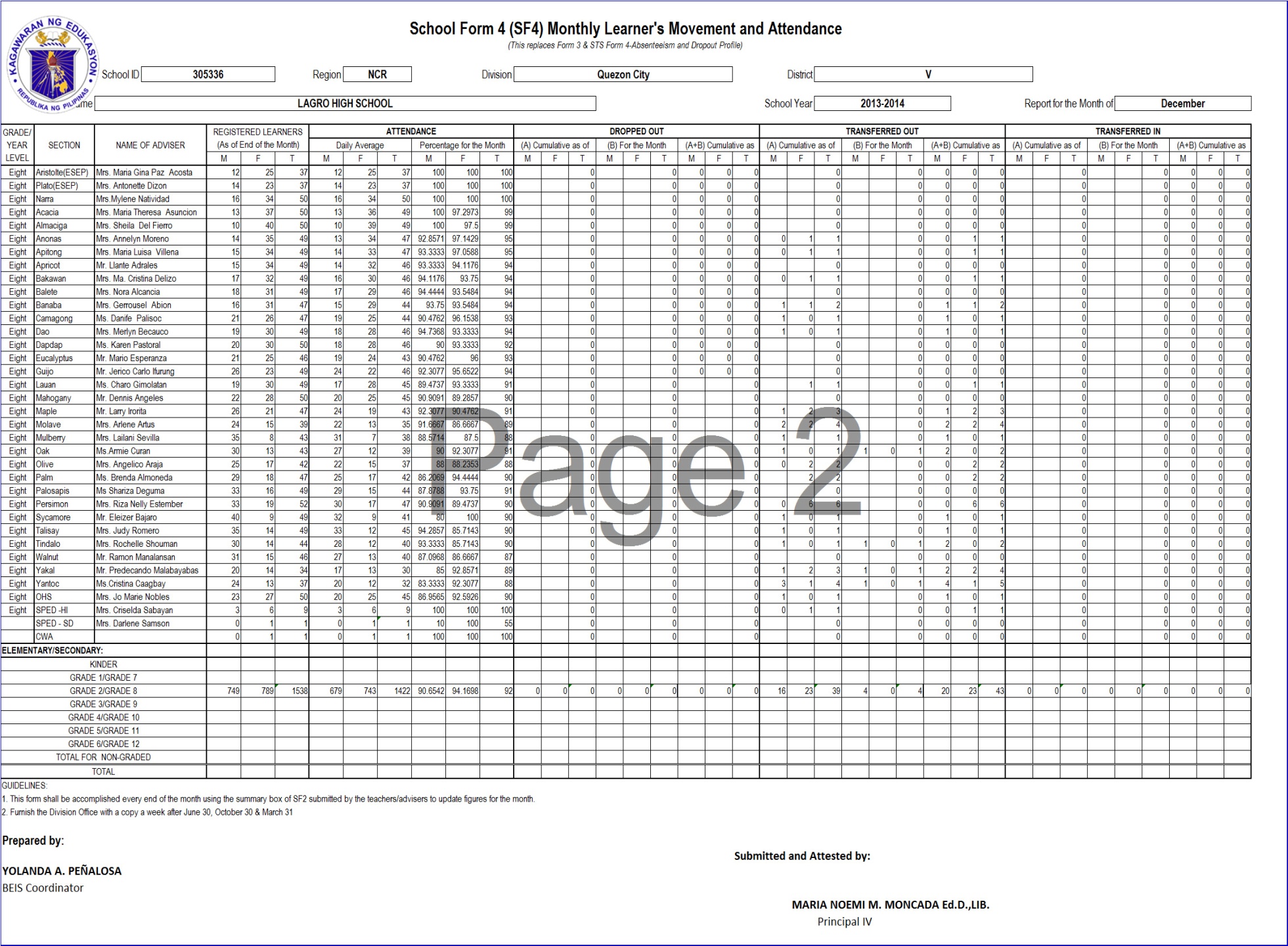 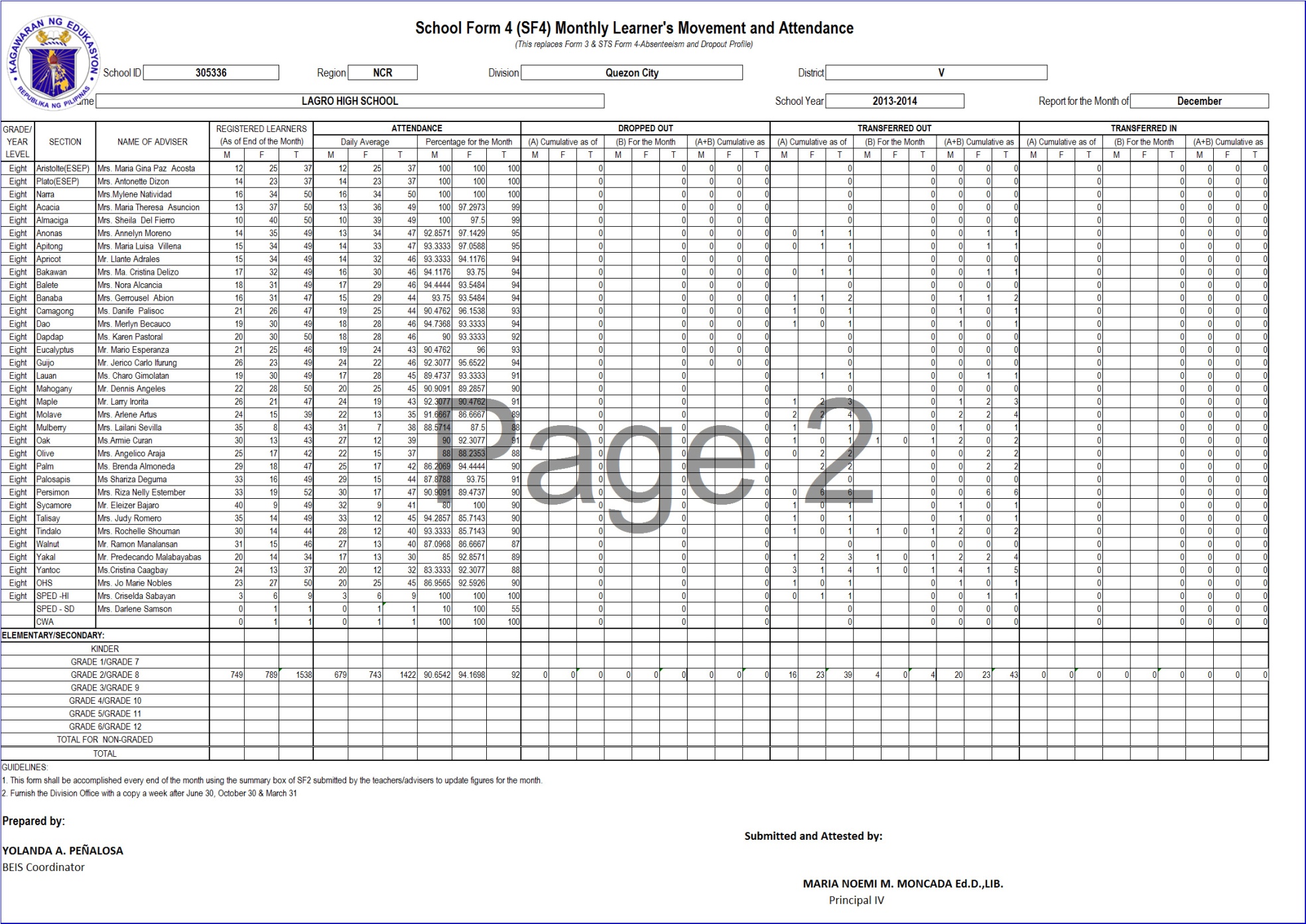 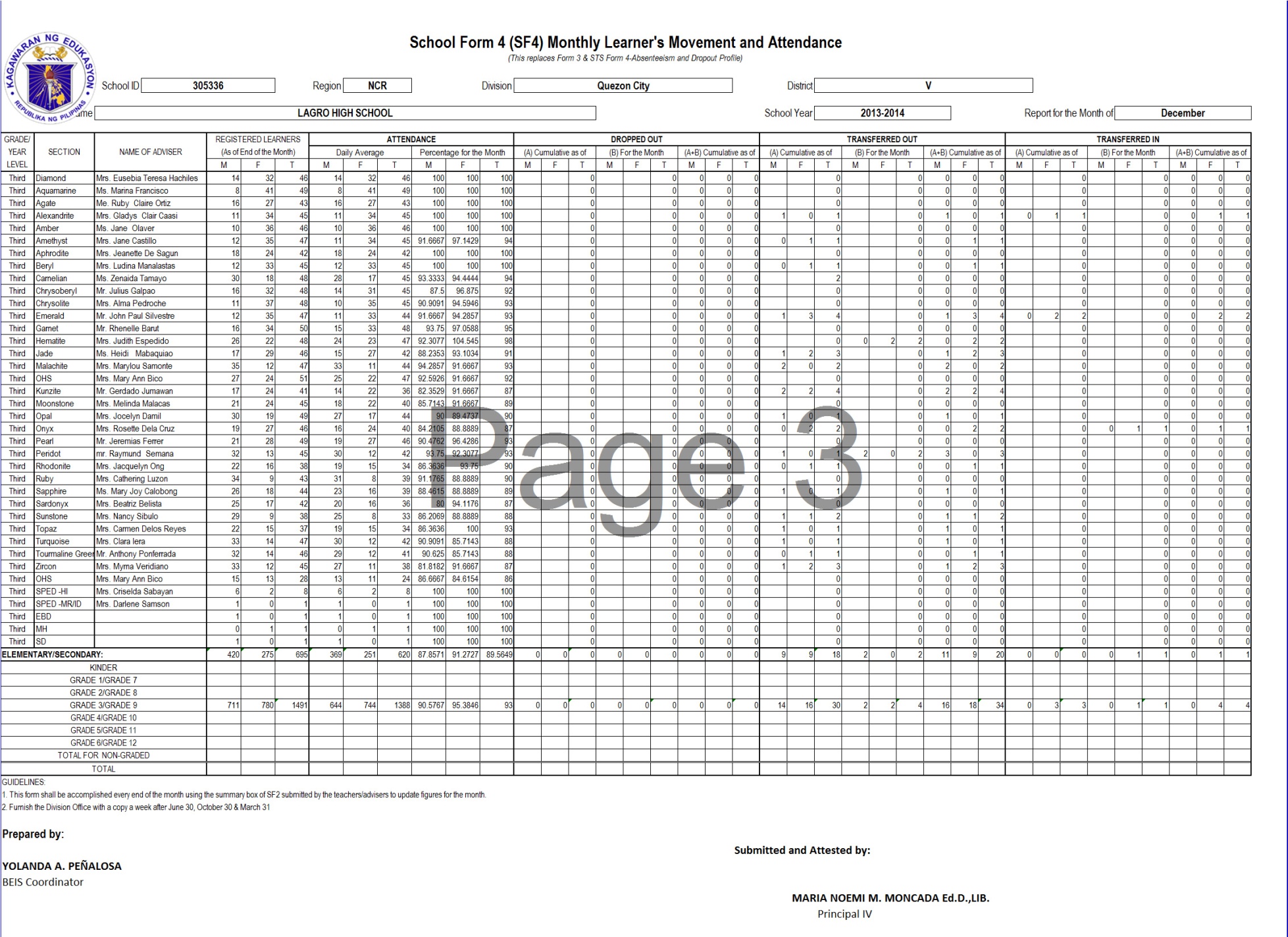 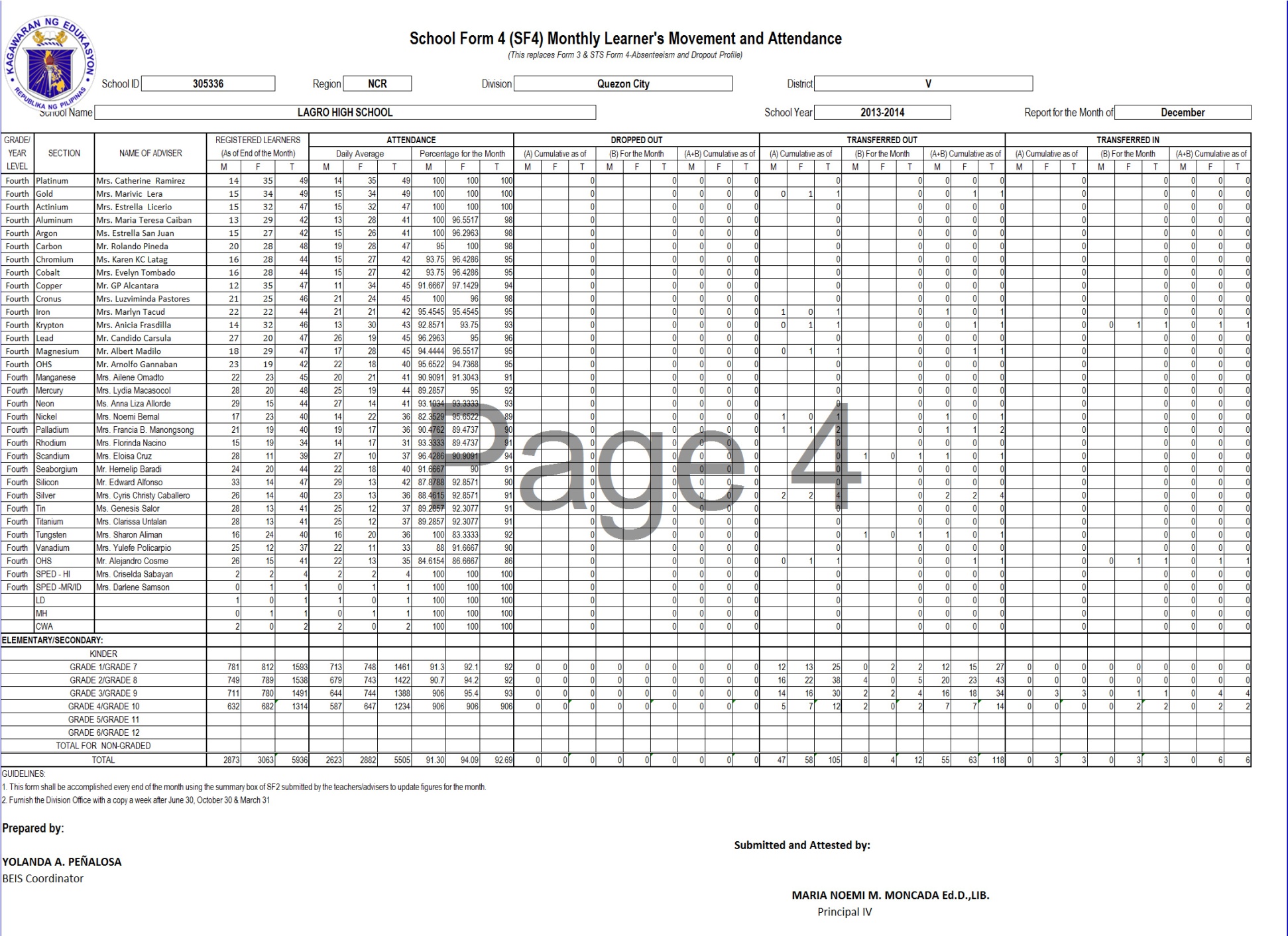 School Form 5 (SF5) Report on Promotion & Level of Proficiency(This replaces Form 18-E1, 18-E2, 18 A and List of Graduates)
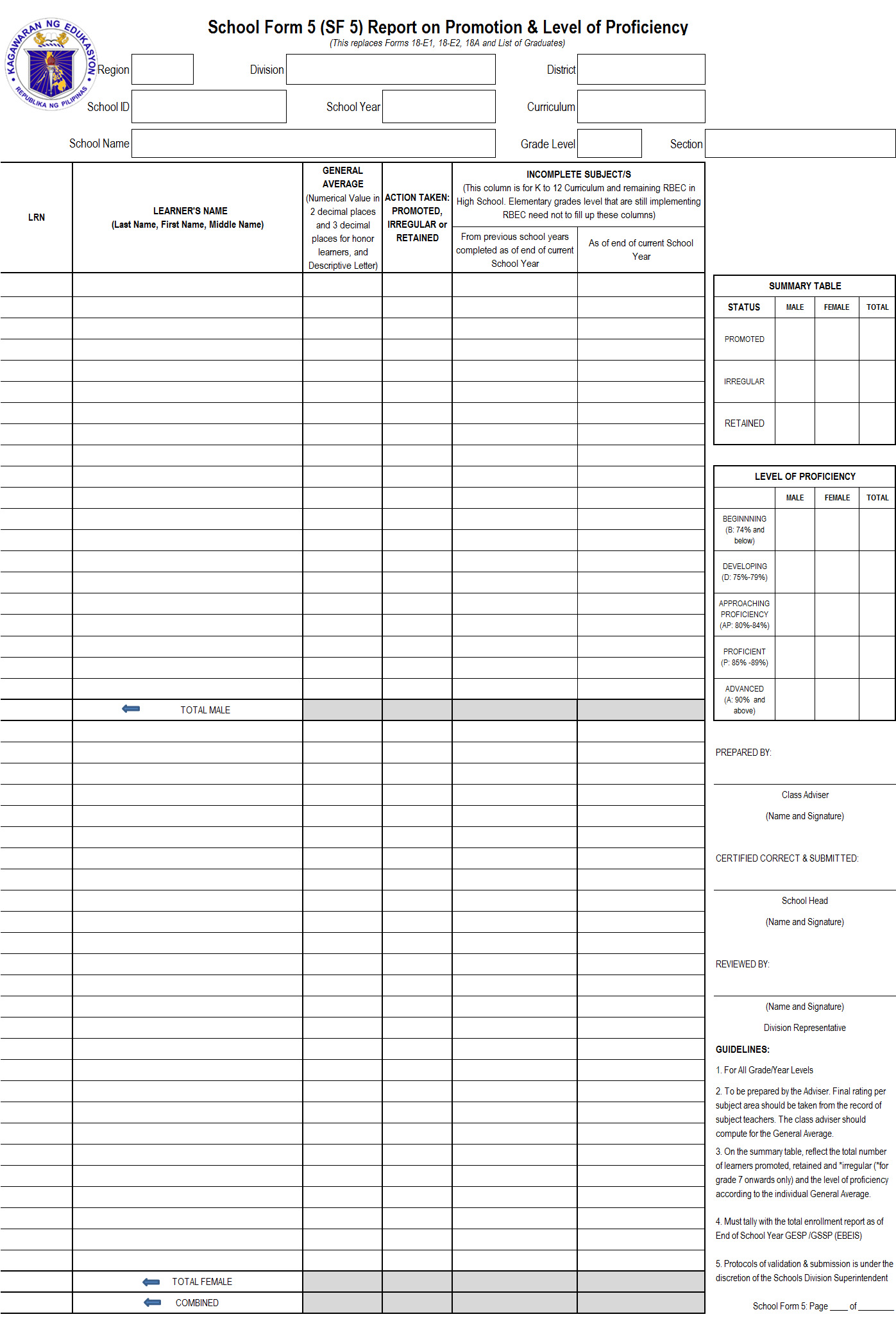 SCHOOL FORMSData Element DescriptionsSF 5- Report on Promotion & Level of Proficiency
SCHOOL FORMSData Element Descriptions SF 5- Report on Promotion & Level of Proficiency
SCHOOL FORMSData Element Descriptions SF 5- Report on Promotion & Level of Proficiency
SCHOOL FORMSData Element Descriptions SF 5- Report on Promotion & Level of Proficiency
SCHOOL FORMSData Element Descriptions SF 5- Report on Promotion & Level of Proficiency
SCHOOL FORMSData Element Descriptions SF 5- Report on Promotion & Level of Proficiency
SCHOOL FORMSData Element Descriptions SF 5- Report on Promotion & Level of Proficiency
SCHOOL FORMSData Element Descriptions SF 5- Report on Promotion & Level of Proficiency
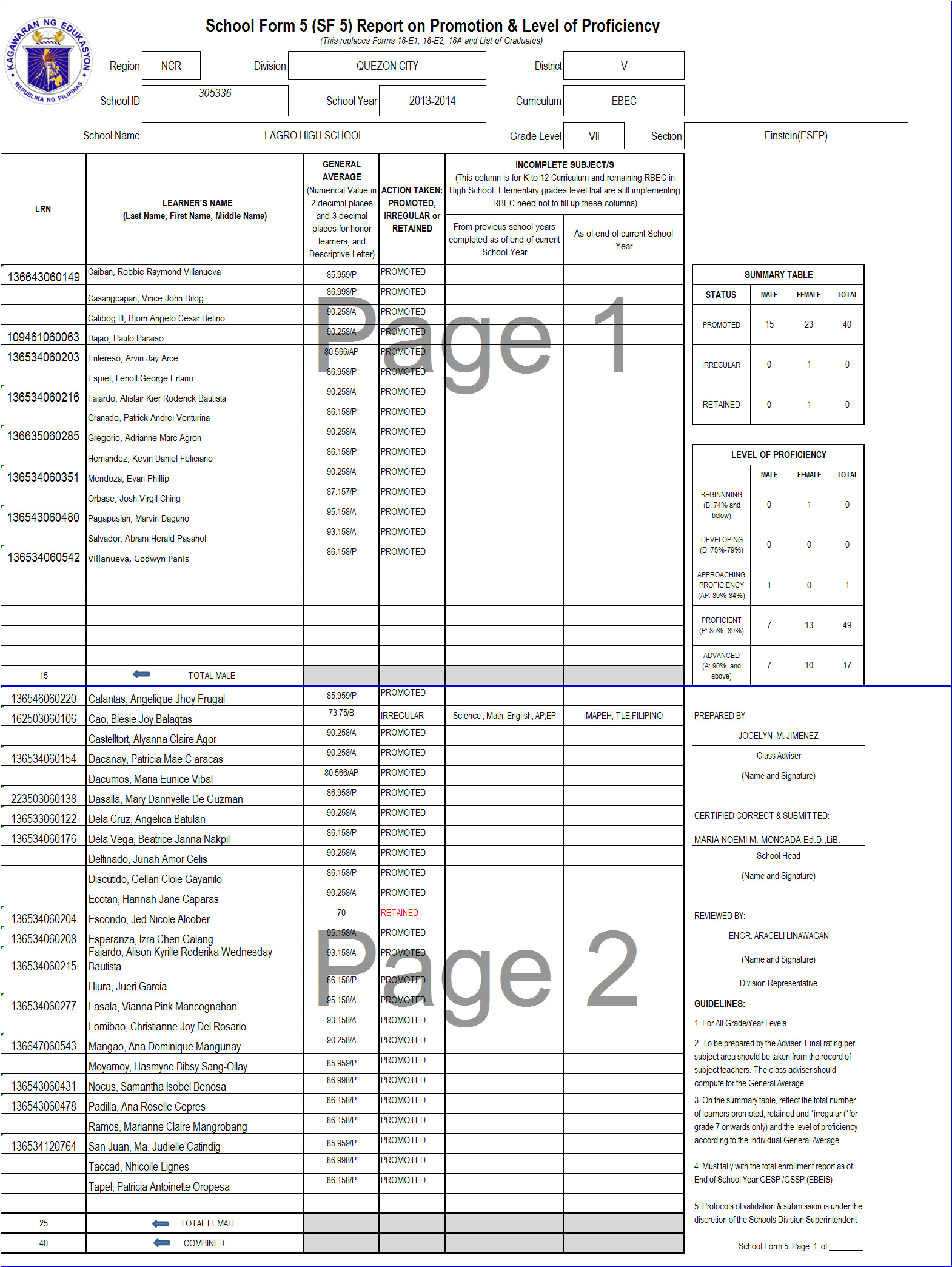 School Form 6(SF6) Summarized Report on Promotion & Level of Proficiency(This replaces Form 20)
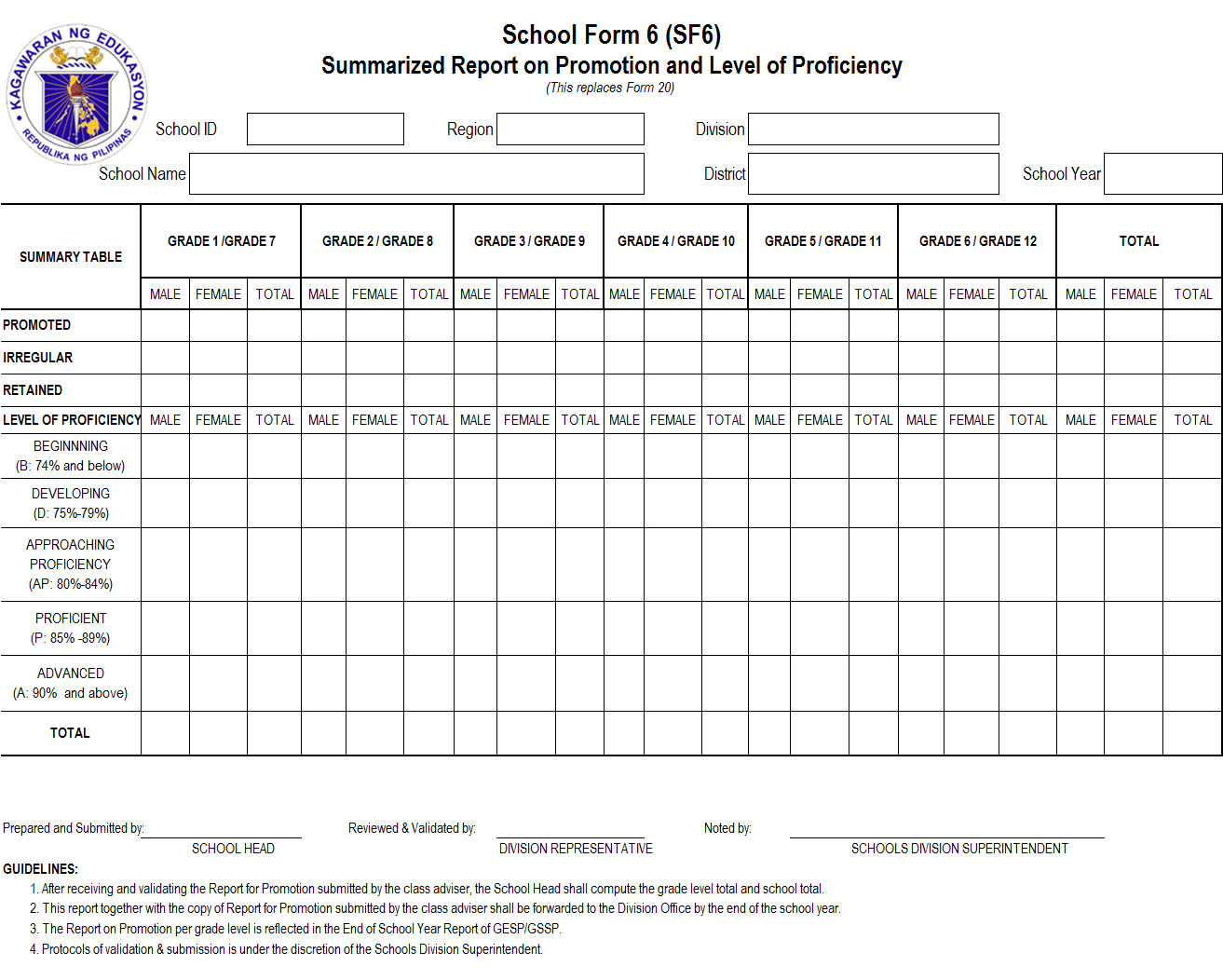 SCHOOL FORMSData Element Descriptions SF 6- Summarized Report on Promotion and Level of Proficiency
SCHOOL FORMSData Element Descriptions SF 6- Summarized Report on Promotion and Level of Proficiency
SCHOOL FORMSData Element Descriptions SF 6- Summarized Report on Promotion and Level of Proficiency
SCHOOL FORMSData Element Descriptions SF 6- Summarized Report on Promotion and Level of Proficiency
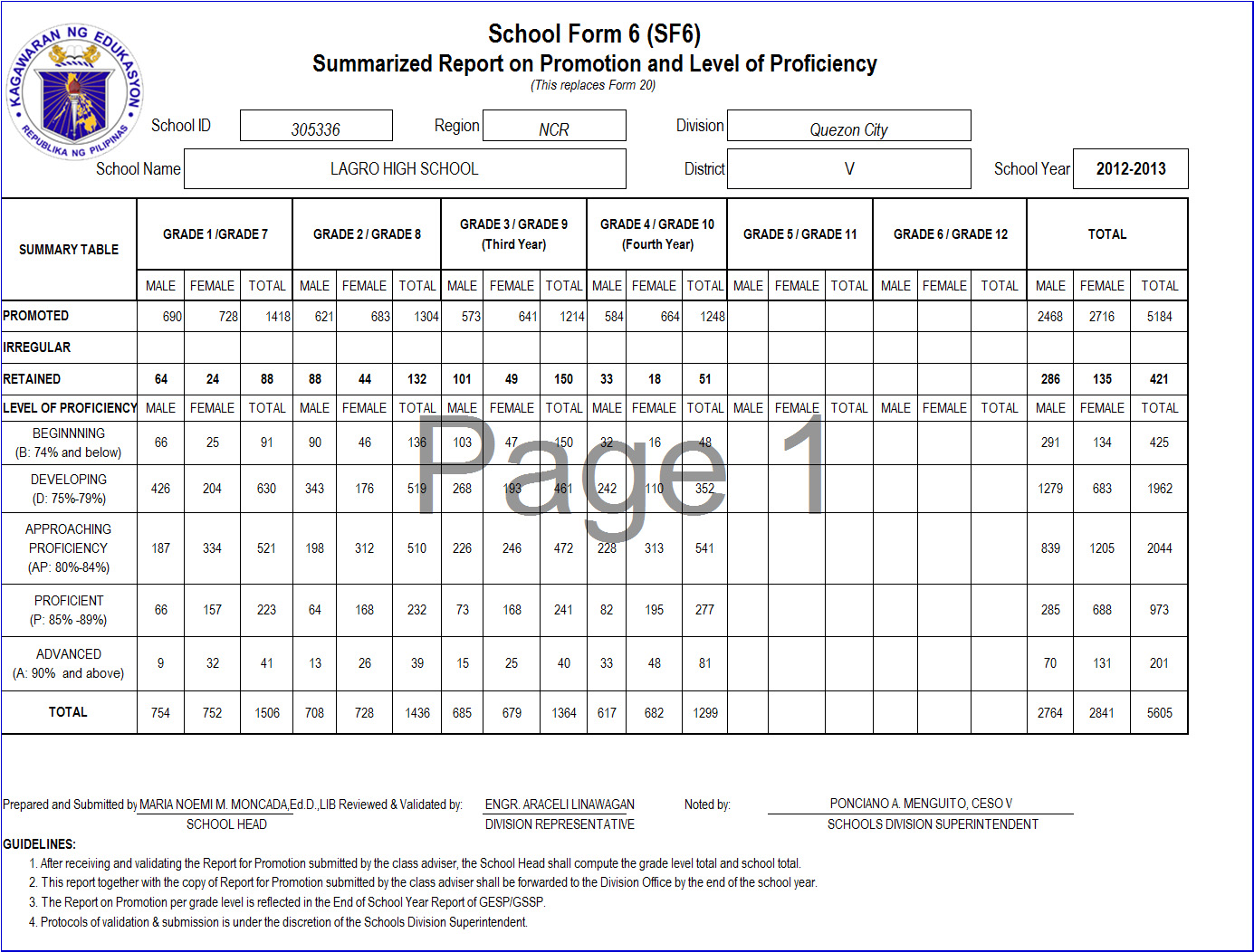 School Form 7(SF7) School Personnel Assignment List and Basic Profile(This replaces Form 12- Monthly Status Report for Teachers, Form 19-Assignment List, Form 29-Teacher Program and Form 31-Summary Information of Teachers)
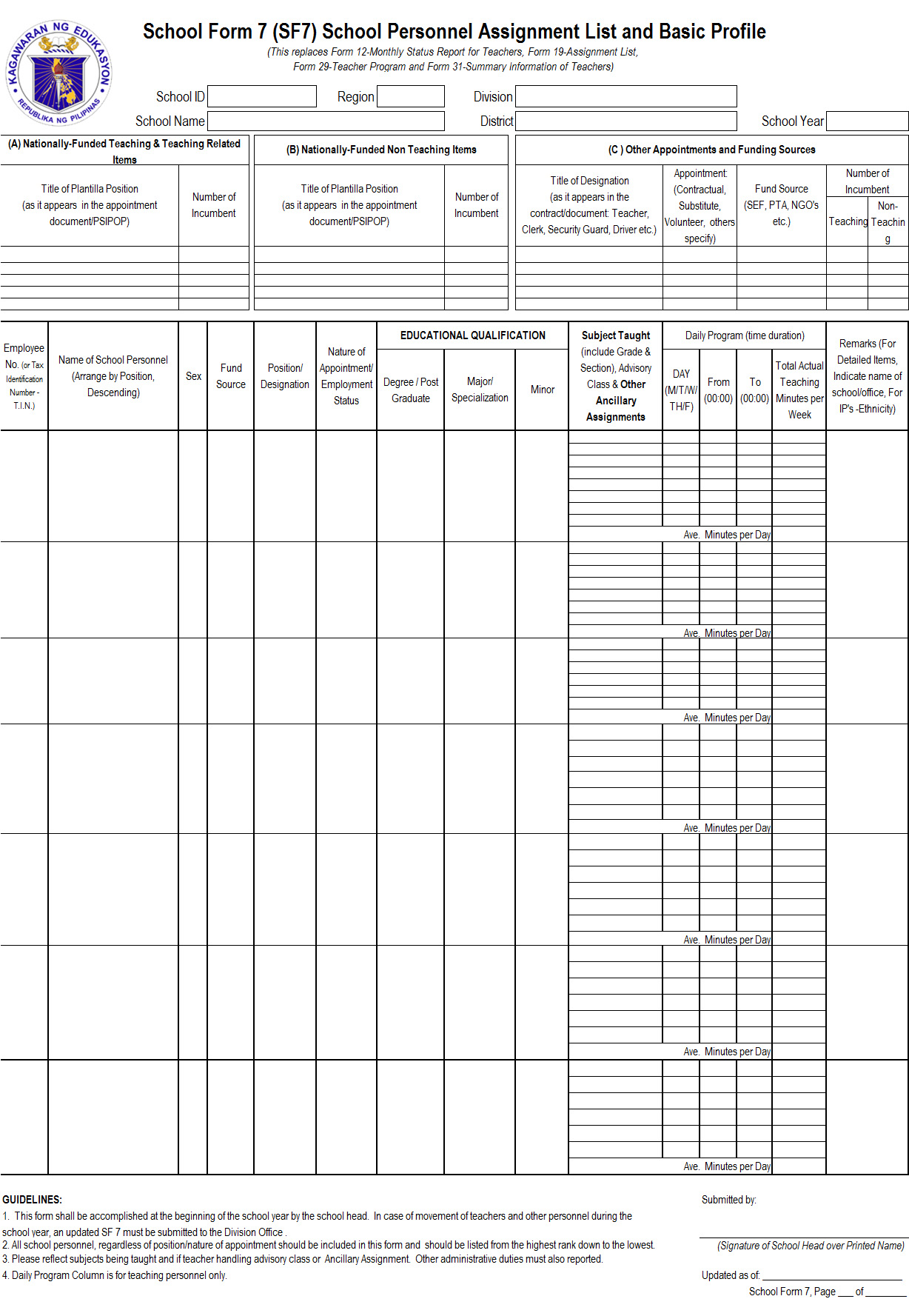 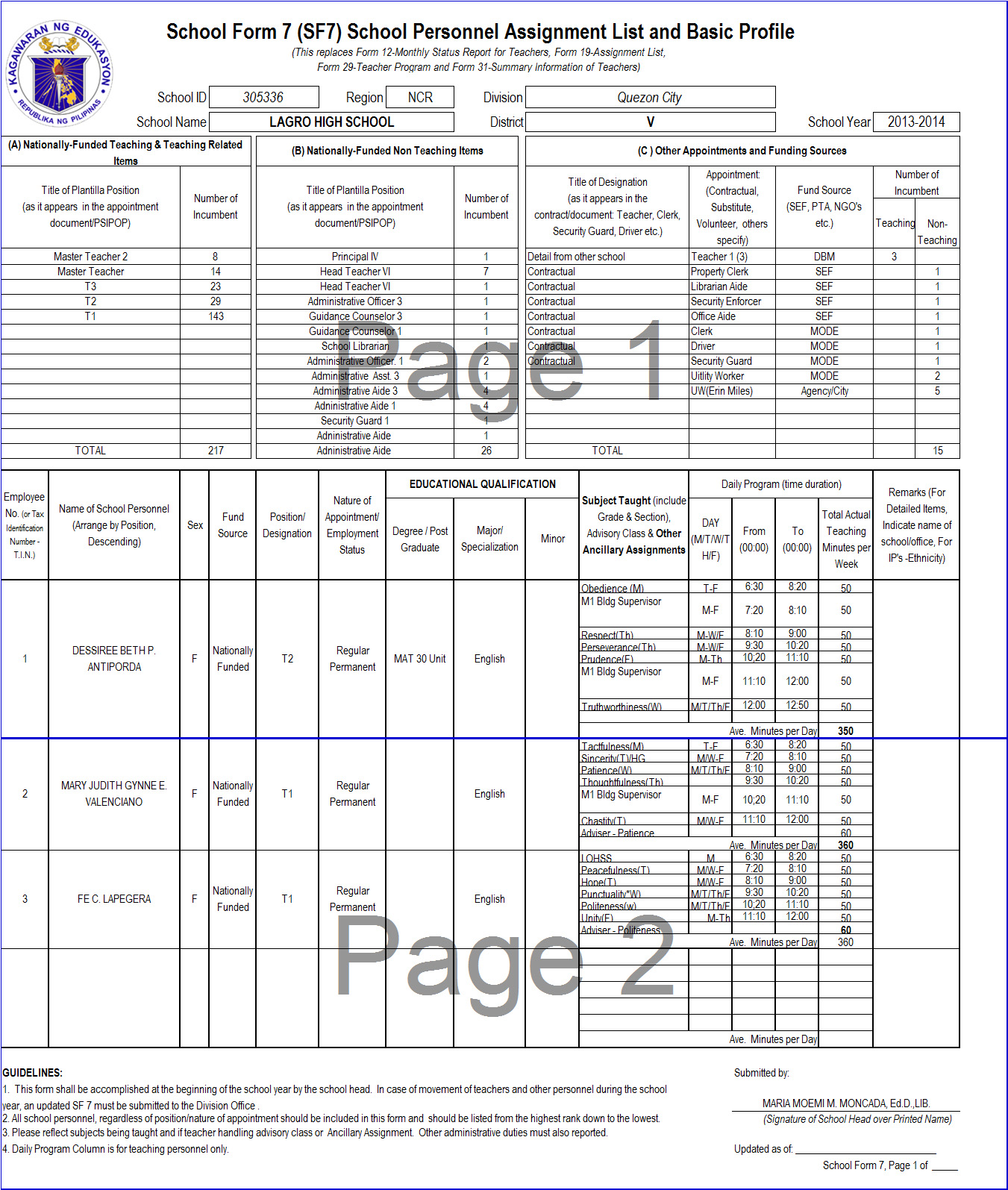 SCHOOL FORMSData Element Descriptions SF 7- School Personnel Assignment List and Basic Profile
SCHOOL FORMSData Element Descriptions SF 7- School Personnel Assignment List and Basic Profile
SCHOOL FORMSData Element Descriptions SF 7- School Personnel Assignment List and Basic Profile
SCHOOL FORMSData Element Descriptions SF 7- School Personnel Assignment List and Basic Profile
SCHOOL FORMSData Element Descriptions SF 7- School Personnel Assignment List and Basic Profile
SCHOOL FORMSData Element Descriptions SF 7- School Personnel Assignment List and Basic Profile
SCHOOL FORMSData Element Descriptions SF 7- School Personnel Assignment List and Basic Profile
SCHOOL FORMSData Element Descriptions SF 7- School Personnel Assignment List and Basic Profile
SCHOOL FORMSData Element Descriptions SF 7- School Personnel Assignment List and Basic Profile
SCHOOL FORMSData Element Descriptions SF 7- School Personnel Assignment List and Basic Profile
SCHOOL FORMSData Element Descriptions SF 7- School Personnel Assignment List and Basic Profile